インターネットと国際社会
インターネットは社会をどう変えるか
インターネットは新産業革命
人間社会の構造を変化させる
ふたつの要素:言語とエネルギー
言語 文字の創造→印刷術の発明→デジタル技術(→インターネット)
エネルギー  火の使用→動力の発明(石炭→電気)→デジタル技術(動力の転換)
インターネットは言語とエネルギー革命の総合的革命をもたらす→AI
最初の社会革命
火の使用
食料・食材の拡大・動物や敵からの防衛・道具の拡大
財産・ムラ→国家
文字の使用
財産の管理・法の制定・宗教的権威
→国家組織の発展
産業革命
印刷術の発明
宗教改革・思想活動の拡大・新聞雑誌
→市民革命・労働運動
動力の発明
工場生産の拡大・交通手段の変革
→産業革命・世界貿易圏と植民地の成立
第二次産業革命
動力革命
電力の使用
オートメーションによる大量生産
電信電話・ラジオ・大部数の新聞
第三次産業革命
動力革命 
電力とその飛躍的拡大・原子力
航空機・人工衛星
デジタル技術の発明
コンピューター・印刷の革命・データ処理
第四次産業革命
人工知能と統合的産業革命
ロボット・エネルギー形態の相互変換
インターネットの浸透
国際社会への顕著な影響例
ジャスミン革命(アラブの春)
 オバマの大統領当選
情報戦争 パナマ文書・ウィキリークス・
科学研究・スポーツ観戦・音楽鑑賞
教育
メディアの統合化・情報形態の変化
ジャスミン革命(チュニジア)
1987年クーデタでベン=アリー政権
2010.11.7 ラップシンガーが政権批判の曲
 12.17 青年モハメッド・ブウアジジ焼身自殺
2011.1 各地で暴動・デモ拡大(このとき、ツウィッター、フェイスブックが活用された)
その後、弾圧→暴動の拡大→軍に鎮圧(参加者の殺害)命令→軍の拒否→大統領選挙不出馬表明→政権崩壊亡命(1.14)
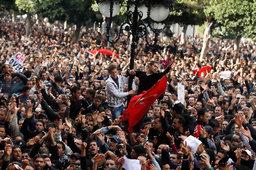 ウィキリークスを考える
日本でのウィキリークス状況http://www.asahi.com/special/wikileaks/
ウィキリークスのホームページhttp://wikileaks.org/
ウィキリークスはテロか正義の情報開示か、あるいは
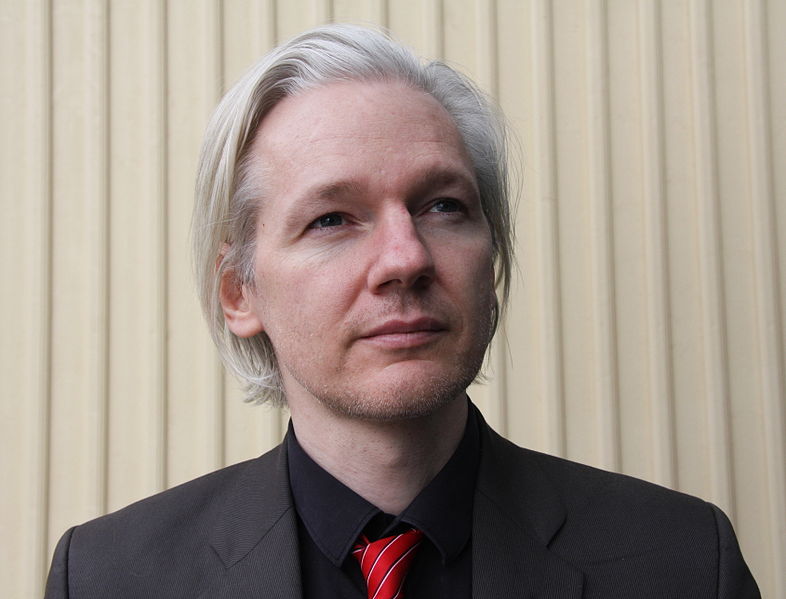 スノーデン事件
ＮＳＡで諜報活動をしていたスノーデンが、香港でその内容を一部暴露
その後亡命問題が長引いている。
アメリカ始め多くの国が、インターネットや電話等の通信傍受をしていること、アメリカの主要なインターネット関連会社が協力していることが明らかに。
最近東大のシンポジウムにモスクワから参加
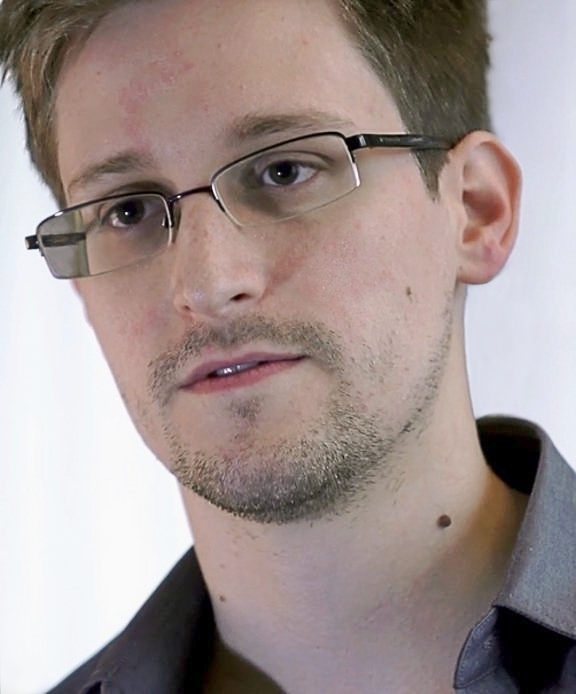 Stap細胞問題
インターネットの活用場面
著者たちの連絡(日本・アメリカ)
批判者たちの活動(検証サイト、ブログ、ツイッターで拡散・相互交流)
論文自体(読まれるほとんどはネット版)
既存メディアの活用
理研の発表や検証の記者会見
イスラム国
インターネットを通じて、国際的宣伝活動
戦闘場面→戦闘員と資金の募集
処刑→聖戦のアピール
テロの呼びかけ→世界各地で勝手連的テロ
通常メディアは、それらを報道することで、イスラム国の国際宣伝を助長
イスラム国中心都市にあるメディアセンターは近代的設備をもっている
教育への影響
参加型遠隔授業
電子黒板・タベレット等の利用
MOOC
授業の中での応答システム
学校教育と家庭教育の接続
インターネットの歴史
１　１９６９年国防総省のネットワークとして成立（ＡＲＰＡネット）　その後大学や研究機関を含む。外国にも拡大
2  １９８４年日本にＪＵＮＥＴ、１９８８年にＷＩＤＥプロジェクト　インターネットに参加
１９９２年学術専用から一般商用利用
ハイパーリンク、常時接続、検索サイト、web2、SNS、映像等量質の発展
人工知能のあゆみ
1960年代～70年代　探索・遂安・ニューラルネットワークなどの理論的研究が進む。コンピューターの能力不足で非現実的
1980年代　エキスパートシステム。第五世代コンピュータ　挫折
90年代後半以後第三の波
コンピューターの飛躍的向上・ビッグデータの蓄積・さまさまな理論の提起
人工知能を使っている例
車の自動運転
対人ロボット（介護、レジ、受付、掃除
音声認識(SIRI)・翻訳・文字認識OCR
広告・検索
ゲーム(チェス、将棋、囲碁)・クイズ(Watson)
記事の執筆・(小説・作曲)
コンピューターが困難だったこと
パターン認識
画像が**だと認識する。(コンピューターにとっては単なる色のついた点の集合)文字も同様
音を言語的な音声と認識する。(単なる波)
推論
意味を理解する(画像や声、文章)
判断して行動
自動運転で止まる、曲がる。
Outputをだす。(かな漢字変換、翻訳、答)
インターネット社会の特質
オープン性（ウィキリークス・ウィキペディア・フリーソフト）
共同性（ linux openoffice その他多くのopen source soft)
自由(誰でも表現可能)→既存メディアの変質
アナログ技術をデジタル技術に統合(音、文字、映像、力と運動等のinputとoutputを多様な組み合わせで変換。サポート機具)
インターネットと既存メディア
情報メディアはインターネットを軸に統合
形態も変化
電子書籍・youtube・にこにこ動画・ブログ
発信者   エリート独占から誰でも可能に
流通経路の変化  商品・教育・行政
インターネットが変えたもの
表現主体の爆発的増加(知的エリートから一般市民へ)  表現の自由の現実化
「知」のあり方の変化 「個」と「集団」の力
Linux と Wikipedia  OpenOffice
ツウィッター、ブログ、フェイスブック
情報の国家・大資本の独占からの解放（他面誤報・虚報・誹謗等の増加）
個人の情報処理・判断能力が問題となる。
インターネットの影？
人格権侵害の深刻化
個人の名誉・プライバシー
著作権侵害の深刻化
学術専用のときはコピーフリーだった
商用利用で著作権問題の発生（Winny事件)
個人間の争いの増大（コミュニケーションの特質　顔の見えないやりとり）　事実か？
個人情報の侵害の危険（セキュリティの必要）